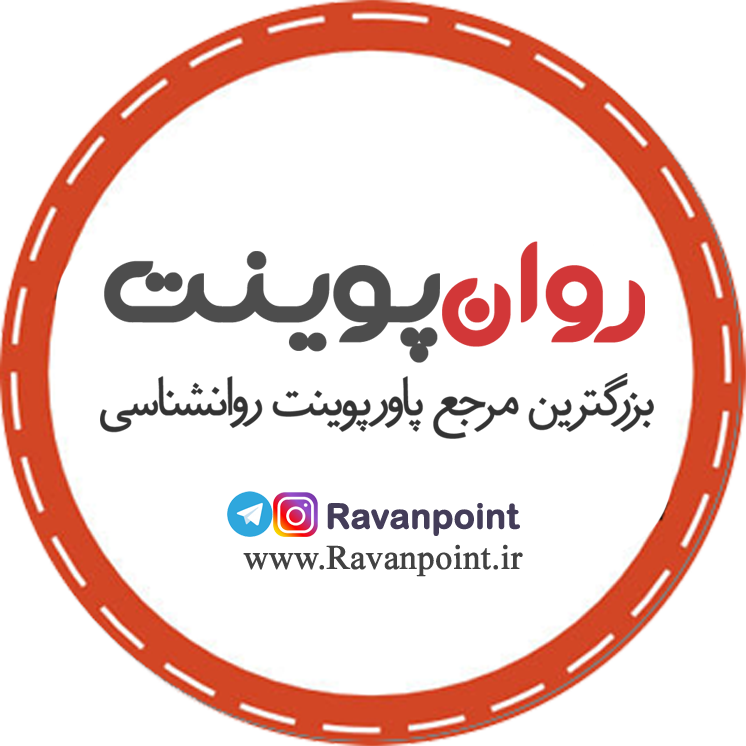 مهارت ارتباط با همسر
آدم ها مثل هم فکر نمی کنند
بسیاری از تعارض ها و اختلاف های ما از آنجا سرچشمه می گیرند که افراد متفاوت دیدگاههای متفاوتی نسبت به یک موضوع دارند و جالب است در هر اختلافی هر یک از طرفین فکر می کنند که درست می گویند و حق با آنهاست و این دیگری است که اشتباه می کند.
تفاوت زن ومرد
زنان بیشتر عمر می کنند و از نقطه نظر رشد ونمو حیات بیشتری دارند وازنظربیولوژیک برتری دارند.
مرگ ومیر مردان در هر سنی بیشتر از زنان است وآسیب پذیری
بیشتری در مقابل بیماری ها و شرایط پر خطر دارند.
زنان بیشتر از مردان به مسائل مربوط به سلامتی توجه دارند.
(ازجمله حساسیت در اجرای دستورات پزشک ومصرف داروها)
مردان عمدتا خود سرانه به مصرف داروها –مصرف دخانیات 
الکل –مواد مخدر وداروهای غیر مجاز روی می آورند.
تفاوت زن ومرد
زنان به شرایط مزمن و تحلیل برنده ای مانند : 
بیماری های آرتریت روما توئید –اختلالات کبدی –اختلالات افسردگی –اضطراب –وسواس بیشترازمردان مبتلا می شوند.
مردان در معرض خطرات ناشی از مسائل شغلی و حوادث هستند
و مجروح شدن و مرگ های بیشتری را تجربه می کنند.
زنان ناراحتی های روانی خفیف را بیشتر تجربه کرده وبطور تدریجی میزان مقاومت و استقامت آنان در مقابل شرایط حاد و مزمن افزایش می یابد.
تفاوت زن ومرد
زنان مقاومت ژنتیک در برابر اختلالات وابسته به کرموزوم X  
وهمچنین از محافظت ناشی از هورمون های زنانه در مقابل اختلالا ت قلبی و عروقی تا پیش از یائسگی برخوردارند.
مردان از خطرات مربوط به حوادث دوران حاملگی –زایمان و بیماری های مربوط به آن در امان می باشند.
قدرت شنوایی –بینایی-بویایی وچشایی  زنان قویتراست وهوش اجتماعی –کلامی وشم اقتصادی زنان بالاتراز مردان می باشد.
هوش انتزاعی و مکانیکی مردان بالاتر زنان است .
تفاوت زن ومرد
زنان دوست دارند تا مورد پذیرش قرار گیرند .
مردان بیشتر دوست دارند تا مورد احترام قرار گیرند و برای رسیدن به این هدف به سلسله مراتب و موضع خودتوجه دارند.
زنان در هنگام حرف زدن بیش از مردان لبخند می زنند ودر دریافت پیام های غیر کلامی دیگران توانایی بیشتری از خود نشان می دهند.
مردان از نظر حالت ووضعیت بدنی وچهره به هنگام حرف زدن در مقایسه با زنان از آرامش بیشتری  برخوردارند.
تفاوت زن ومرد
زنان برای توجیه نظریات خود به تجربیات شخصی به عنوان شاهد و الگو اشاره می کنند.
مردان برای توجیه نظریات خود از حرف های مجرد –انتزاعی وتوجیه های عمومی استفاده می کنندو گاهی اوقات به صحبت های زنان توجهی نمی کنند.
زنان وقتی خوشحال می شوند که بتوانند حرف های خود را با کسی
در میان بگذارند.میهمانی رفتن –ارتباط با دیگران و ...
مردان وقتی به هدف می رسند یا در یک موقعیت خوب کاری و اجتماعی و... قرار می گیرند احساس شایستگی می کنند و خوشحال می شوند.
تفاوت زن ومرد
محیط امن و آرام خانه برای زن محیطی است که بتواند حرف بزند و جایی که بیشترین نیاز به صحبت کردن در آن احساس شود.
محیط آرام برای مرد بدین معناست که در آن سکوت حاکم باشد.
زن صمیمت وعلاقه شوهر را در حرف زدن با او می داند.
در صورتی که مرد این گونه نیست.
زنان با توجه به خصوصیاتشان بیشتر سئوال می کنندو آن را نشانه علاقه مندی و ابراز محبت نسبت به طرف مقابل می دانند.
مردان سئوال کردن را دخالت در جنبه های زندگی خصوصی خود می دانند.
تفاوت زن ومرد
زنان بیشتر ازمردان علاقه مند به گوش دادن به صحبت های همسرانشان هستندو علت آن را علاقه نسبت به او تلقی می کنند.
اما مردان اغلب از این واکنش تنها در موافقت با همسرشان استفاده می کنند.
زنان هنگام روبرو شدن با مشکل دوست دارند راجع به آن حرف بزنند.
مردان هنگام روبرو شدن با مشکل دوست دارند به درون خود فرو بروند و مشکلات را در ذهن خود حل کنند.
تفاوت زن ومرد
زنان دوست دارند هنگام گرفتاری کسی سنگ صبور آنان باشد و به حرف های آنان صبورانه گوش دهند.
مردان دوست دارند وقتی به عالم درون خود پناه می برند کسی خلوت آنان را برهم نزند.
زنان به توجه -درک شدن -صمیمیت -ابراز علاقه -احترام-
افزایش اعتماد بنفس و امنیت خاطر نیاز دارند.
مردان به اعتماد-پذیرش - قدردانی- تحسین –تاییدو تشویق نیاز دارند.
تعریف ارتباط
ارتباط عبارت است از  هر گونه تعاملي كه شامل انتقال پيام باشد.
چرا ارتباط بر قرار مي كنيم؟
بيان وانتقال انديشه ها، احساسات، وتمايلات

نشان دادن ميزان علاقه، احترام، وصميميت

درميان گذاشتن رنج واندوه، شادماني وخرسندي، شك وترديديا تعارض هاي خود با ديگران

ارضاءنيازها
عناصر اصلي ارتباط
عناصر كلامي ارتباط

عناصر غير كلامي ارتباط
اجزاي ارتباط
محتواي  كلام 
توجه به ابعاد فرهنگي و خرده فرهنگي
تن صدا
آهنگ صدا
تماس چشمي
حالات چهره اي
ژست ها
حالات بدني
چگونگي شروع صحبت
نحوه جمله بندي
زمان بندي ارتباط كلامي
ملاحظات موقعيتي
چگونگي جمع بندي و ختم ارتباط
علل ضعف در روابط اجتماعي وبين فردي
فقدان دانش واطلاعات
مشخص نكردن اولويت ها بطور دقيق
گوش نكردن يا فقدان مهارتهاي گوش كردن وتوجه كردن
عدم درك سخنان گوينده وقصور در سوال كردن
افكار از پيش پنداشته
عدم توجه به نيازهاي ديگران
خوب فكر نكردن وزود نتيجه گرفتن
از دست دادن صبر وشكيبايي،ووارد بحث ومجادله شدن
كمبود وقت
حال وحوصله نداشتن
تلاش نكردن براي چاره جويي
فيلترهاي متداول ارتباطي
ارزيابي شتاب زده 
نتيجه گيري عجولانه
پيشداوري
حواسپرتي
بي توجهي
حدس وگمان
تفكر قالبي
مواردی از تفاوت های ارتباطی بین زنان و مردان
گفتگو به زبان های مختلف
زن ها برای بیان احساسات خود فرض را بر این می گذارند که اجازه دارند از انواع صفات عالی، استعاره ها و تعمیم های مبالغه آمیز استفاده کنند
شکایت رایجی که اغلب به اشتباه تفسیر می شود
ادامه
مردان سخنان زنان  را با توجه به معنای لغوی آنها معنی می کنندکه ممکن است موجب سوء تعبیرهایی شود زیرا مردان از زبان صرفا برای مبادله حقایق و اطلاعات استفاده می کنند
ادامه
یکی از مهم ترین شکایت های خانم ها در روابط زناشویی آن است که 
احساس می کنم کسی به حرف هایم گوش نمی دهد. 

تفسیر از سوی مردان: احساس می کنم آن طور که باید منظور مرا درک نمی کنی و به احساسات من بی علاقه ای. لطفا به من بگو آیا به شنیدن حرف   های من راغب هستی؟

زنان مستقیما خواستار حمایت نمی شوند
وقتی مردها حرف نمی زنند
مشکل بزرگ زنان این است که نمی توانند سکوت مردان را به درستی تفسیر کنند

زنان سکوت مردان را به اشتباه تفسیر می کنند. برداشت زنان از سکوت مردان با موقعیت ذهنی زن در آن روز به خصوص ارتباط دارد.
درک کردن لاک ذهن
مردان احتیاج دارد که به مسئله خود بیندییشد و راه حلی منطقی برای آن بیابد

وقتی برای سوال یا مسئله ای جواب حاضر ندارند هیچ گاه اعلام نمی کنند من جواب این سوال را نمی دانم

او ناراحت شده و زیر فشار قرار دارد. در این مواقع او آرامشی می خواهد تا دوباره بر شرایط خود مسلط شود.

مرد نیاز دارد که خود را بیابد
چرا زنان حرف می زنند
برای مخابره یا دریافت پیام (این اغب تنها دلیل صحبت مردان است)

برای بررسی و کشف اینکه چه باید بگویند (زنان با صدای بلند فکر می کنند)

برای رهایی یافتن از ناراحتی 

برای ایجاد صمیمیت 

خانم ها نباید آقایان را به حرف زدن مجبور کنند، مگر اینکه آنان آمادگی لازم را داشته باشند
چگونه ازمردان هنگام فرو رفتن در لاک حمایت کنیم
نیاز او به پس نشینی و سکوت را مورد انتقاد قرار ندهید

با ارائه راه حل درصدد رفع مسایل او بر نیایید

از او نخواهید که احساساتش را با شما در میان بگذارد

نگران او نشوید و به حالش تاسف نخورید

کاری کنید که شما و او را خوشحال کند
چگونه با انتقاد یا راهنمایی می توان با مردان ارتباط مناسب داشت
انتقاد نکردن از همسر

مرد احساس کند مورد پذیرش همسر می باشد

عدم انتقاد از همسر در حضور دیگران
تقاضای کمک
مرد وقتی تقاضای کمک می کند که به اندازه کافی برای حل مسئله خود تلاش کرده و به جایی نرسیده باشد

(برای مردان تفاوت گذاشتن میان همدردی و همدلی دشوار است)
مراقبت بیش از اندازه زیان بار است
مادری نکردن در حق همسران
پیام من
وقتی که با جملاتی صحبت می کنید که با تو شروع می شود فرد مقابل را در شرایطی قرار می دهید که احساس می کند باید از خود دفاع کند

وقتی جملات شما با من شروع می شوند شما دارید از احساسات و افکار خودتان صحبت می کنید و فرد مقابل ضرورتی برای دفاع از خود احساس نمی کند 

در این پیام سه نوع عنصر وجود دارد :
رفتار + احساس+ تاثیرات (مانند وقتی من اطلاع ندارم که چه خبر است ناراحت می شوم و خیال می کنم که دچار یک مشکل لاینحل شده ای)
چهار کلمه شگفت انگیز برای حمایت
این تقصیر تو نیست
با زبان عشق با همسرتان صحبت کنید
کلام تایید آمیز (تایید شفاهی کارهای خوبی که هسمرمان انجام داده است)
وقت گذراندن با یکدیگر(توجه کامل و دقیق به همسرمان. این می تواند به معنی غذا خوردن با هم در بیرون خانه یا قدم زدن با یکدیگر یا سفر دو نفره دو روزه ای در تعطیلات آخر هفته)دریافت هدایا: هدیه می گوید: او به من فکر می کند
خدمت کردن به یکدیگر: انجام کارهایی برای هسمرمان، هر چیزی که می دانیم برای او مهم است
تماس فیزیکی: بوسیدن، در آغوش کشیدن، نوازش کردن، گرفتن یکدیگر، معاشقه
Active listening
گوش کردن فعال
گوش كنيد،گوش كنيد،و بازهم گوش كنيد
فقط شنيدن كافي نيست بلكه كيفيت گوش كردن مهم است.
به واكنش هاي خود به هنگام گوش كردن توجه كنيد.
به سوالاتي كه هنگام گوش كردن مطرح مي كنيد،توجه كنيد.
حالات وحركات شما همگي در دقيق شنيدن موثر هستند.
فراموش نكنيد گوش كردن دقيق به سخنان ديگران هديه ارزشمندي است كه به آنها تقديم مي كنيد.
به سخنان گوينده گوش دل بسپاريد.
هنگام گوش كردن بطور موقت احساسات شخصي،انتظارات وپيشداوري ها را ازدخالت در قدرت شنوايي خود دور نگهداريد .
گوش كنيد،گوش كنيد،وبازهم گوش كنيد
به همه چيز از دريچه چشم گوينده بنگريد.
از سرسري گوش دادن پرهيز نماييد.
توصيه هايي براي افزايش كيفیت گوش دادن فعال
آنچه را كه مي خواهيد بيان كنيد به وضوح ابراز كنيد.
به جنيه هاي مثبت موضوع و فرد اشاره كنيد.
مشخص و متمركز اظهار نظر كنيد. از واژه هاي كلي مبهم نظير اين و آن كمتر استفاده كنيد.
بر رفتار فرد متمركز باشيد و نه بر خود فرد.
به رفتارهايي بپردازيد كه قابل تغيير دادن هستند.
توصيفي بازخورد بدهيد و نه قضاوتي و ارزشيابانه.
با اول شخص مفرد و ضمير من بازخورد بدهيد.
كمتر از واژه هايي نظير هميشه و هرگز استفاده كنيد.
حتي الامكان نصيحت نكنيد. بيشتر آدمها از نصيحت شدن گريزان هستند. به جاي آن به فرد كمك كنيد به درك بهتري از موضوع و جايگاه خودش در آن برسد.
ادامه
كودك انسان ظرف دو سال صحبت كردن را مي آموزد اما گاهي شصت سال طول مي كشد تا كسي گوش كردن را بياموزد.
چرا سرسري گوش مي دهيم؟
فكر مي كنيم كه خودمان مطالب بهتري براي گفتن داريم.
گوينده انگيزه اي براي گفتن در ما ايجاد نكرده است.
تصور مي كنيم آنچه را كه گفته خواهد شد از قبل مي دانيم.
محيط گفتگو مناسب نيست وبه راحتي موجب حواس پرتي مي شود.
گوينده يا پيامش را دوست نداريم.
فقط به آنچه كه توجه ما را جلب مي كند،گوش مي سپاريم.
در نتيجه گيري كردن مطلب شتاب به خرج مي دهيم.
ادامه
ترجيح مي دهيم خودمان حرف بزنيم.
حواس خود را جمع نمي كنيم.
فقط به اين دليل گوش مي دهيم كه مجالي پيدا كنيم تا حرف طرف مقابل را قطع كرده و خودمان داد سخن دهيم.
چگونه دقيق گوش دهيم؟
با چشمان خود حالات وحركات گوينده را زير نظر بگيريد وپس از استماع دقيق،استنباط خودرا از بيانات واحساسات گوينده به اومنتقل كنيد.
پس از بيان استنباط خود به گوينده فرصت دهيد تا بينديشد،و به شما بگويدكه آيا استنباط درستي كرده ايديا خير؟
استنباط خود از سخنان گوينده راخلاصه كنيد.
روي موضوعي كه مورد توجه شماست تمركز كنيد.
توجه خود را به احساسات وهيجاناتي كه درپس جملات گوينده قرار دارد توجه كنيد( همدلي ).
ادامه
با واكنش هاي كلامي وغير كلامي گوينده را به بيان مطالب بيشتر تشويق كنيد.
اگر سوالي برايتان پيش آمدازسوالات پاسخ باز استفاده كنيد.
آنچه را كه مي خواهيد بيان كنيد به وضوح ابراز كنيد.
به جنيه هاي مثبت موضوع و فرد اشاره كنيد.
مشخص و متمركز اظهار نظر كنيد. از واژه هاي كلي مبهم نظير اين و آن كمتر استفاده كنيد.
بر رفتار فرد متمركز باشيد و نه بر خود فرد.
به رفتارهايي بپردازيد كه قابل تغيير دادن هستند.
Conditions o use
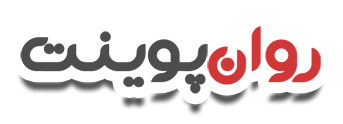 دانلود رایگان پاورپوینت های روانشناسی


© Copyright Ravanpoint.ir
http://www.ravanpoint.ir

Contact: info@ravanpoint.ir